Marchés publics : du Code au Juge ou comment établir une consultation ?

Lieu
Date
ABAAP090923
Association des Acheteurs Publics
Association créée en 1992 : 30 ans !

Objectifs : favoriser les échanges et réflexions entre acheteurs des collectivités territoriales (communes, départements, régions), établissements publics territoriaux, directions et services de l’État et opérateurs économiques en vue d'optimiser le métier d'acheteur et les pratiques de l’achat public.
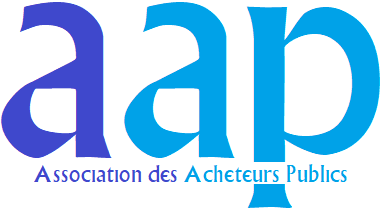 www.aapasso.fr
Merci !
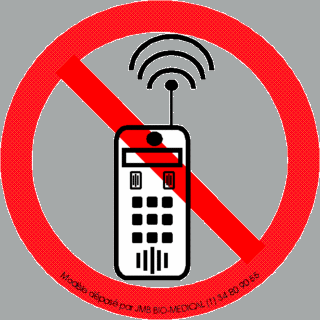 LETTRE QUE VAUBAN, AYANT A CONSTRUIRE POUR LE ROI DE FRANCE LES FORTS QUI LE RENDIRENT IMMORTEL, ECRIVAIT LE 17 JUILLET DE l'AN DE GRACE 1685 A MONSIEUR DE LOUVOIS(Elle conserve, plus de trois siècles plus tard, toute son actualité, en faisant la critique du "moins disant" dans le cadre des marchés publics.)François Michel Le Tellier, marquis de Louvois surintendant des Bâtiments, Arts et Manufactures de France
A Monsieur de Louvois en son Hôtel de Paris
Monseigneur,
		Il y a quelques queues d'ouvrages des années dernières qui ne sont point finies et qui ne finiront point, et tout cela Monseigneur, par la confusion que causent les fréquents rabais qui se font dans vos ouvrages car il est certain que toutes ces ruptures de marchés, manquements de parole et renouvellements d'adjudications ne servent qu'à vous attirer comme entrepreneurs tous les misérables qui ne savent où donner de la tête, les fripons et les ignorants, et à faire fuir tous ceux qui ont de quoi et qui sont capables de conduire une entreprise.

		Je dis plus qu'elles retardent et renchérissent considérablement les ouvrages qui n'en sont que plus mauvais, car ces rabais et bons marchés tant recherchés sont imaginaires, d'autant qu'il est d'un entrepreneur qui se perd comme d'un homme qui se noie qui se prend à tout ce qu'il peut : or, se prendre à tout ce qu'on peut en matière d'entrepreneur, c'est ne pas payer les marchands chez qui il prend les matériaux, mal payer les ouvriers qu'il emploie, friponner ceux qu'il peut, n'avoir que les plus mauvais parce qu'ils se donnent à meilleur marché que les autres, n'employer que les plus méchants matériaux, chicaner sur toutes choses et toujours crier miséricorde contre celui-ci et celui-là.

		En voilà assez, Monseigneur, pour vous faire voir l'imperfection de cette conduite : quittez-là donc et, au nom de Dieu rétablissez la bonne foi, donnez le prix des ouvrages et ne refusez pas un honnête salaire à un entrepreneur qui s'acquittera de son devoir, ce sera toujours le meilleur marché que vous puissiez trouver.
		
	Quant à moi, Monseigneur, je reste assurément de tout cœur votre très humble et très obéissant serviteur.
	Vauban
Introduction
Définition proposée de l’achat public :

Contrat qui doit permettre de satisfaire le besoin d’un utilisateur ou d’un usager dans les limites suivantes :
Techniques
Budgétaires
Réglementaires
Temporelles
Introduction
Définition des marchés publics :

« Les marchés publics sont les contrats conclus à titre onéreux entre les pouvoirs adjudicateurs (…) et des opérateurs économiques publics ou privés, pour répondre à leurs besoins en matière de travaux, de fournitures ou de services » (CMP article 1er)
Introduction
L’achat public c’est :

L’achat de fournitures
	« un marché de fournitures a pour objet l’achat, la prise en crédit-bail, la location ou la location-vente de produits. Il peut comprendre, à titre accessoire, des travaux de pose et d’installation. » (CCP L1111-3)
Introduction
L’achat public c’est :

L’achat de prestations de services
	« Un marché de services a pour objet la réalisation de prestations de services. » (CCP L1111-4)
Introduction
Les prestations de services :

Les prestations des bureaux d’études
Les études pour les SCOT – PLU – PLH - PADD etc…
Les prestations des géomètres, experts, sondages…
Les marchés de maitrise d’œuvre (concours)
Les marchés de prestations (bureaux d’études)
Introduction
L’achat public c’est :
L’achat de travaux
	« Un marché de travaux a pour objet :1° Soit l'exécution, soit la conception et l'exécution de travaux dont la liste figure dans un avis annexé au présent code ;2° Soit la réalisation, soit la conception et la réalisation, par quelque moyen que ce soit, d'un ouvrage répondant aux exigences fixées par l'acheteur qui exerce une influence déterminante sur sa nature ou sa conception.Un ouvrage est le résultat d'un ensemble de travaux de bâtiment ou de génie civil destiné à remplir par lui-même une fonction économique ou technique. » (CCP L1111-2)
Introduction
L’achat public c’est :

L’achat mixte
 Lorsqu'un marché porte sur des travaux et sur des fournitures ou des services, il est un marché de travaux si son objet principal est de réaliser des travaux.
Lorsqu'un marché a pour objet des services et des fournitures, il est un marché de services si la valeur de ceux-ci dépasse celle des fournitures achetées. (CCP 1111-5)
Introduction
L’achat public est encadré par :

Les directives européennes (2014)
Le code de la commande publique (2019)
Les jurisprudences
Les avis de doctrine
Introduction
L’achat public est encadré par :

Les directives européennes
		- fixent les principes généraux
		- déterminent les orientations
		- garantissent la libre circulation
Introduction
L’achat public est encadré par :

Le code de la commande publique
		- fixe les règles internes (ne peuvent pas être plus souples que les règles définies par les directives européennes)
		- précise les procédures (en particulier formalisées)
		- est un outil
Introduction
L’achat public est encadré par :

Les jurisprudences
		- règlent les litiges
		- précisent les règles
		- sont un complément du code
Introduction
L’achat public est encadré par :

Les avis de doctrine
		- analysent les règles
		- proposent des évolutions
		- sont un complément du code
I – Les grands principes et principales procédures du code de la commande publique
I – Les grands principes et principales procédures du CCP
A – Les grands principes

B – Les principales procédures
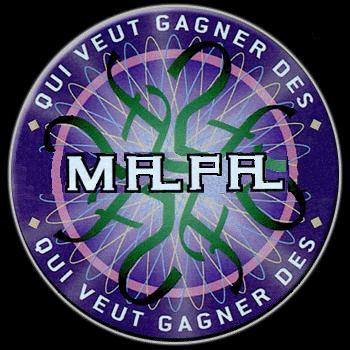 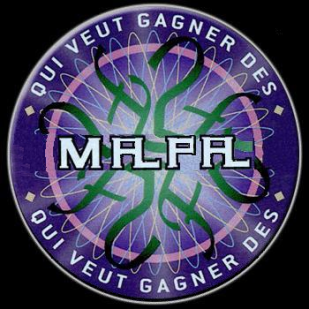 1* - Avant toute procédure de commande je m’assure que…
A - Mon horoscope est favorable
B - J’ai de l’argent prévu dans mon budget
D - Le produit existe
C - J’ai des crédits
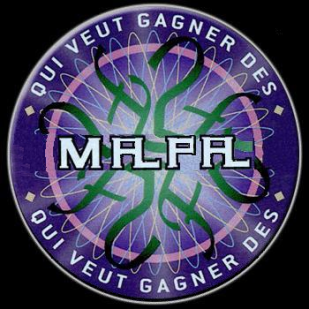 2 - Suite à un besoin urgent, je reçois un devis par courriel, je le signe …
A - Tout de suite
B - Avec un stylo bleu
D - Et le renvoie par e-mail
C - Je ne signe pas le devis
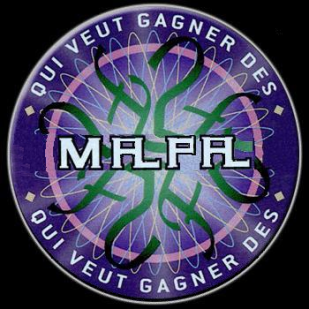 3 - Pour pouvoir faire une commande, je…
A - Signe le contrat
B - Décroche mon téléphone
D - Serre la main du commercial en lui disant « top la »
C - Fais un bon de commande
A – Les grands principes
Liberté d’accès à la commande publique
Qui se traduit par la non-discrimination des fournisseurs potentiels et une libre concurrence
Egalité de traitement des candidats
Qui se traduit par une information pure et parfaite entre tous les candidats
Transparence des procédures
Communication des documents relatifs aux marchés publics et information à chaque étape de toute procédure
A – Les grands principes
Bonne utilisation des deniers publics
Participant à une bonne gestion budgétaire
Définition préalable des besoins
L’analyse du besoin est le garant d’une mise en concurrence optimale afin d’obtenir la prestation souhaitée au meilleur rapport qualité/prix
Mise en concurrence
Publicité et procédures formalisées
Choix de l’offre économiquement la plus avantageuse
Des critères de choix objectifs respectant les grands principes
B – Les principales procédures
Pour déterminer la procédure de marché à lancer, il faut au préalable :

 Analyser les besoins
 Identifier la notion d’opération
 Définir une estimation financière
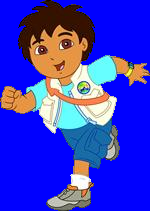 B – Les principales procédures
Analyser les besoins : méthode QQCC
Identification du client : élu, usager, service – Pour Qui ?
Interview des acteurs : formalisation des besoins - Passage de la demande au besoin : Quoi ?
Analyse technico-commerciale : connaissance des matériels et observatoire des prix – Réponse au besoin : Comment ?
Analyse financière : étude des coûts – Faisabilité financière : Combien ?
B – Les principales procédures
Identifier la notion d’opération : méthode des faisceaux d’indices
Le contenu même des prestations
La similitude de leurs modalités de réalisation
La concomitance des décisions d’achats
Des prestations connexes, se rattachant à un même ensemble, et dont l’achat a fait l’objet d’un projet global, sont donc considérées comme relevant d’une même opération
B – Les principales procédures
Définir une estimation financière : méthode
Issue de l’analyse technico-commerciale
Après étude préalable spécifique
Permet l’inscription budgétaire
Sert à la définition de la procédure a engager
B – Les principales procédures
Les procédures adaptées
La lettre de consultation
Le marché adapté
	
Les procédures formalisées
marché négocié
L’appel d’offres ouvert
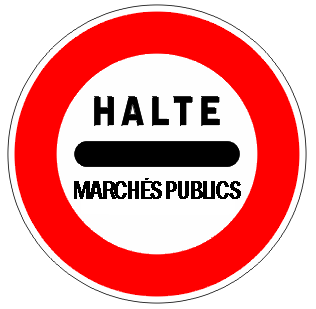 B – Les principales procédures
Le marché adapté : dès le premier euro

Le marché négocié : dès le premier euro

L’appel d’offres ouvert : dès le premier euro
B – Les principales procédures
Le marché adapté (FCS et travaux)
Pour tout besoin < 215.000 euros HT
Pour tout travaux < 5.382.000 euros HT
Délai d’un mois de procédure environ
Publicité au BOAMP
Cahier des charges en ligne
Négociation avec les candidats – Choix de l’exécutif
Signature du marché par l’exécutif (délégation)
Doit suivre les grands principes du code
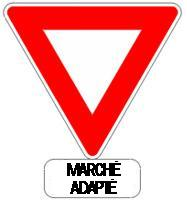 B – Les principales procédures
L’appel d’offres ouvert de fournitures et services
Pour tout besoin > 215.000 euros HT 
Délai de 2 à 4 mois de procédure environ
Publicité au BOAMP et JOUE
Cahier des charges et offre en ligne
Pas de négociation avec les candidats – Choix par la CAO
Autorisation de signature par l’assemblée délibérante (ou autorisation ex ante)
Doit suivre la procédure décrite par le code
PAUSE
Reprise à …..
II – Les points remarquables du CCP
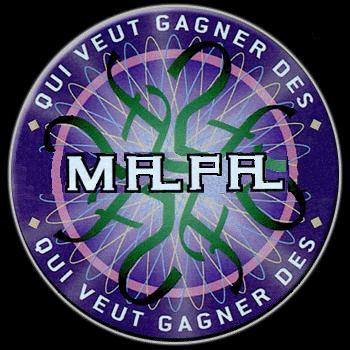 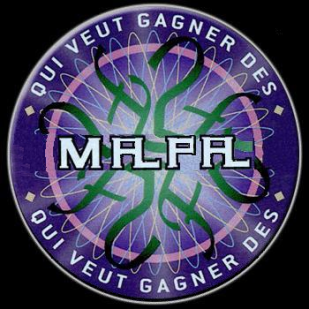 4* - Un commercial me propose de signer un contrat à titre gratuit…
A - C’est où qu’je signe
B - C’est louche, rien n’est gratuit
C - Je vérifie s’il est nécessaire de lancer un marché public
D - Je le propose à la signature du maire ou de l’élu(e) du secteur s’il en a délégation
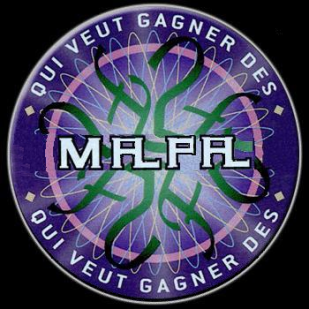 5 - Un commercial me demande son règlement… je lui dis qu’il sera payé…
B - Par chèque
A - Plus tard
D - A la Saint Glinglin
C - Par mandat administratif dans un délai global de 30 jours
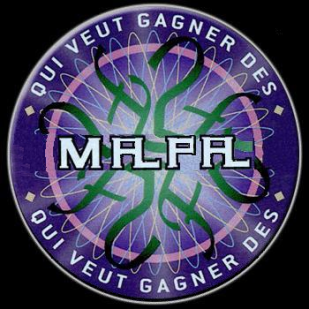 6 - L’estimation initiale de mon besoin me sert à…
B - Lancer la bonne procédure de marché
A - Analyser les offres des candidats
C - Négocier les prix
D - Rien
II – Les points remarquables du CCP
A – Spécifications techniques, allotissement, clauses environnementales et critères de choix

B – Les seuils, la sélection des candidats, les accords-cadres, l’analyse des offres
II – Les points remarquables du CCP
Spécifications techniques, allotissement, clauses environnementales et critères de choix
II – Les points remarquables du CCP
Spécifications techniques
Description fonctionnelle du besoin
Référence à des normes
Définition des procédés
Description de l’existant
II – Les points remarquables du CCP
Allotissement
Tout marché doit être alloti (motivation si non)
Chaque lot est un marché
L’ensemble du marché a un objectif
Le marché participe à une opération
Les délais et critères peuvent être différents
II – Les points remarquables du CCP
Clauses environnementales et sociales

Clauses d’exécution
Critères de choix
Contrôles et pénalités
II – Les points remarquables du CCP
Critères de choix
Les critères se définissent lors de l’analyse du besoin
La pondération garantie une analyse objective
L’existence de sous critères
La grille d’analyse ou le détail estimatif ?
Quelle est la place de l’estimation initiale ?
II – Les points remarquables du CCP
B – Les seuils, la sélection des candidats, les accords-cadres, l’analyse des offres
II – Les points remarquables du CCP
Les seuils
Les seuils des procédures
Fournitures courantes et services
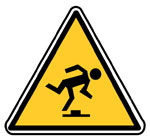 215.000 euros HT
Appel d’offres
MAPA
II – Les points remarquables du CCP
Les seuils
Les seuils des procédures
Travaux
215.000 euros HT
5.382.000 euros HT
Marché adapté
Appel d’offres
MAPA
II – Les points remarquables du CCP
Les seuils
Les seuils de publicité
215.000 euros HT
5.382.000 euros HT
90.000 euros HT
BOAMP et/ou JAL
BOAMP et JOUE
MAPA Guide  interne
II – Les points remarquables du CCP
La sélection des candidats
Le principe de la candidature
Les références ne sont plus éliminatoires
Les groupements d’entreprises
La capacité du candidat au regard du groupement
II – Les points remarquables du CCP
Les accords-cadres
Un besoin délimité mais non planifié
Les marchés à bons de commande
Les marchés à tranches conditionnelles
Les marchés pluriannuels et récurrents
II – Les points remarquables du CCP
Les pièces principales d’un marché public :
Règlement de la consultation (RC)
Cahier des clauses administratives particulières (CCAP)
Cahier des clauses techniques particulières (CCTP)
Cahier des clauses administratives générales (CCAG 2021)
Acte d’engagement (AE)
Bordereau des Prix (BP)
Détail Quantitatif Estimatif (DQE)
Décomposition du Prix Global et Forfaitaire (DPGF)
II – Les points remarquables du CCP
L’analyse des offres
En fonction des critères de choix
Une notation de chaque critère
Un modèle interne (guide de procédure)
Une analyse claire et objective pour préparer la décision
Doit être comprise par tous
II – Les points remarquables du CCP
Les droits des candidats sont…
IMPORTANTS
… ils seront abordés cet après midi…
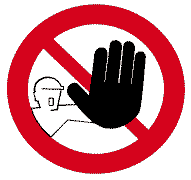 A TABLE
Reprise à 14h00
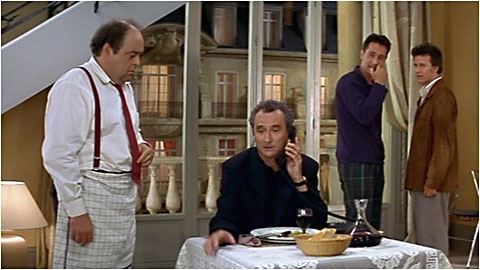 III – Là où le code ne répond pas… le juge tranche-t-il ?
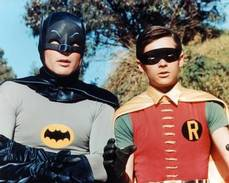 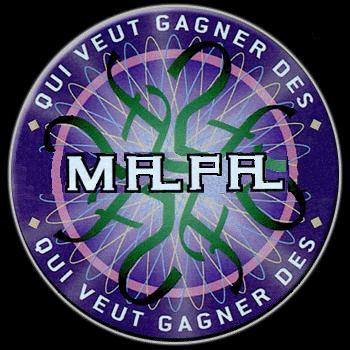 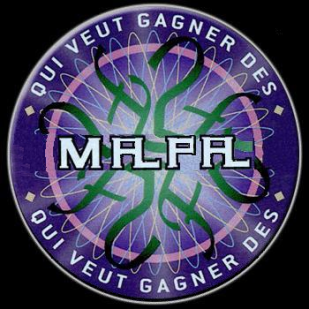 7 - Je veux faire un achat en fonctionnement, je demande…
A - Au correspondant financier de mon service
B - A la mère Michel
C - Je ne sais pas, j’appelle mon responsable
D - Au public
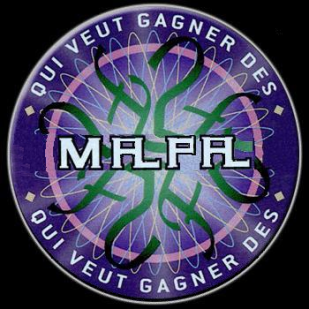 8 - Je veux faire un achat en investissement, je demande…
A - Au correspondant financier de mon service
B – Une augmentation
C - Je ne sais pas, j’appelle mon responsable
D - A mon voisin
III – Là où le code ne répond pas…
A – Du silence du code… à la doctrine

B – De la doctrine… au juge.
III – Là où le code ne répond pas…
A – Du silence du code… à la doctrine

Durant l’analyse du besoin
Puis-je contacter des entreprises pour m’aider à définir mon besoin ?
Puis-je contacter des candidats potentiels ?
Besoin détaillé ou à minima ?
Quelle place au « luxe » ?
Quelle durée du marché ? Annuel ou pluriannuel ?
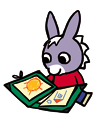 III – Là où le code ne répond pas…
A – Du silence du code… à la doctrine

Durant l’analyse du besoin
Auprès de qui je prends des renseignements ?
Je ne suis pas un spécialiste, comment faire ?
Ai-je des crédits ?
Avec ou sans bons de commande ?
Existe-t-il une dynamique concurrentielle ?
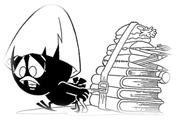 III – Là où le code ne répond pas…
A – Du silence du code… à la doctrine

Durant l’analyse du besoin
Comment apprécier la notion d’opération ?
la notion verticale : tous travaux se rapportant à la construction d’un ouvrage neuf, c’est à dire la prise en compte de l’ensemble des corps de métiers dont l’intervention est nécessaire pour la réalisation de l’ouvrage ou toutes fournitures et prestations de service ayant une unité fonctionnelle
III – Là où le code ne répond pas…
A – Du silence du code… à la doctrine

Durant l’analyse du besoin
Comment apprécier la notion d’opération ?
la notion horizontale : tous travaux intégrant les services et les fournitures  - dont réfection, réhabilitation et maintenance - se rapportant aux prestations de nature identique ou similaire dans le périmètre d’intervention de la collectivité
III – Là où le code ne répond pas…
A – Du silence du code… à la doctrine
Exemples des notions horizontales (fonctionnelles) et verticales (caractéristiques propres) (chiffres fictifs en HT)
III – Là où le code ne répond pas…
A – Du silence du code… à la doctrine

Et la nomenclature homogène ?
Elle s’applique aux fournitures et services
La collectivité peut avoir sa propre nomenclature
Celle-ci peut être actualisée et retravaillée
Elle est différente de la nomenclature comptable
Elle est différente de la nomenclature européenne (CPV)
III – Là où le code ne répond pas…
A – Du silence du code… à la doctrine

Dans mon cahier des charges (CCTP)
A quoi sert mon CCTP ?
Futur Goncourt ou Télégram Sam ?
Comment appeler un chat, un chat ? (Références aux normes)
Puis-je citer des marques ?
Puis-je contacter des candidats potentiels ?
III – Là où le code ne répond pas…
A – Du silence du code… à la doctrine

Dans mon cahier des charges (CCTP)
Quelles clauses dans mon CCTP ?
Faut-il nécessairement un CCAP ?
Qu’est-ce qu’un CCP ?
Qu’est-ce qu’un AE ?
Que sont les DPGF, BP et DE ?
III – Là où le code ne répond pas…
A – Du silence du code… à la doctrine

Dans mon cahier des charges (CCAP)
Prix unitaires ou prix forfaitaires ?
Délais imposés ou à proposer par les candidats ?
Achat avec ou sans maintenance ?
Quelle place à la formation des matériels ?
Avec ou sans acomptes ?
Quelle nature du prix : révisable ou actualisable ?
III – Là où le code ne répond pas…
A – Du silence du code… à la doctrine

Check-list préalable au bon marché
Mon CCTP correspond-il à mon besoin ?
Mes critères de choix sont-ils biens définis ?
La notation permettra-t-elle une bonne analyse ?
Une visite est-elle nécessaire ?
Quels délais laisser aux candidats pour répondre ?
III – Là où le code ne répond pas…
A – Du silence du code… à la doctrine

Pendant la consultation
Qui lance la consultation ?
Un candidat m’appelle, que dis-je ?
Une question m’est posée, je réponds ?
Une visite était-elle nécessaire ?
Que faire si je dois modifier mon CCTP ?
Qui réceptionne les offres ?
III – Là où le code ne répond pas…
A – Du silence du code… à la doctrine

Après la consultation

Qui analyse les offres ?

L’estimation administrative de la prestation n’a aucun rôle à jouer dans l’application des critères de sélection d’une offre (Rep. QE Sénat n°00425 5 juillet 2007)
III – Là où le code ne répond pas…
A – Du silence du code… à la doctrine
Après la consultation
Qui rédige le rapport d’analyse des offres ?

Qui décide du titulaire du marché ?
MAPA : le maire sur proposition du service
Marché formalisé : la CAO

Qui signe le marché ?
III – Là où le code ne répond pas…
A – Du silence du code… à la doctrine

Après la consultation
Qui signe le marché ?
MAPA : l’exécutif (s’il en a la délégation)
Marché formalisé : l’exécutif (s’il en a la délégation)
Quand les prestations peuvent-elles commencer ?
Après notification du marché
Sur ordre de service (OS)
III – Là où le code ne répond pas…
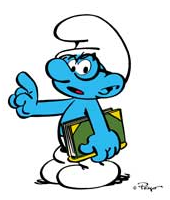 B – De la doctrine… au juge

Jugements remarquables
Je sais à minima ce que je vais commander, je fais un détail estimatif (Cass. crim 27 sept. 2006 06.81-300)
Pour la notation, je ne prends pas comme référence l’estimation mais je prends en compte l’ensemble des offres (Rep. Min. à QE n°425 23 août 2007)
La notation doit être proportionnelle à la valeur des offres
III – Là où le code ne répond pas…
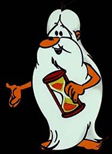 B – De la doctrine… au juge

Jugements remarquables
En cas d’imprévu et sous certaines conditions, je prépare éventuellement un avenant (CE 30 juillet 2003 Cne de Lens n°223445)
3 conditions cumulatives nécessaires pour qualifier de tels événements en « sujétions techniques imprévues » :
difficultés matérielles dans l'exécution du marché avec un caractère exceptionnel
difficultés imprévisibles au moment de la passation du contrat
la cause de ces difficultés doit être extérieure aux parties
Je ne peux pas modifier le montant du marché sans avenant
III – Là où le code ne répond pas…
B – De la doctrine… au juge

Jugements remarquables
Je ne peux pas ajouter des prestations non prévues initialement au marché (CE 29 juillet 1994 n°118953 – CE 30 janvier 1995 Sté Via France, etc.)
Au-delà de 15% d’augmentation du montant initial du marché, la légalité d’un avenant est appréciée en l’espèce par le juge (CE 8 mars 1996 n°165075, etc.)
Tout avenant ne peut commencer qu’après transmission et notification
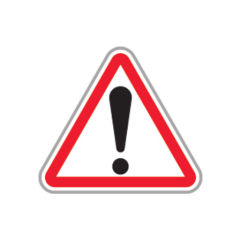 III – Là où le code ne répond pas…
B – De la doctrine… au juge

Jugements remarquables
La passation de quatre marchés pour la réalisation de trottoirs en quatre endroits différents d’une même commune constituait une même opération (CE 26 septembre 1994 Préfet d’Eure-et-Loir )
Les travaux d’étanchéité et de peinture effectués par le syndicat relevaient d’une seule et même opération puisqu’ils portaient sur les mêmes ouvrages avec un objet identique : la réfection et le fonctionnement des deux châteaux d’eau (CE 8 février 1999 Syndicat intercommunal des eaux de la Gâtine)
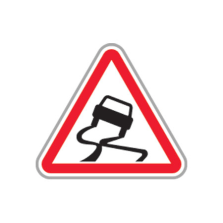 III – Là où le code ne répond pas…
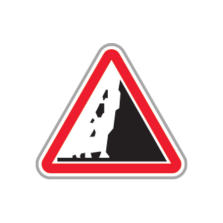 B – De la doctrine… au juge

Jugements remarquables
Un contrat confiant à une société le soin de trouver des annonceurs et de réaliser certaines annonces a été qualifié de marché de prestations de services alors que cette société devait se rémunérer par des recettes publicitaires (CAA Paris, Editor Tennog c/commune de Houilles - 11 octobre 1994) Abandon de recettes
Les conventions qui ont pour objet de confier à des associations la promotion du département, en contrepartie d'une rémunération, constituent des marchés publics de service (TA Melun n°06-5187/2 du 17 août 2006 - Préfet de Seine-et-Marne)
III – Là où le code ne répond pas…
B – De la doctrine… au juge

Jugements remarquables
La convention conclue entre une collectivité locale et une société, qui prévoit la mise à disposition gratuite de logiciels au profit d'élèves de collège avec une action publicitaire au bénéfice de la collectivité contractante, s'analyse comme une convention de prestation de services (TA Amiens n°0601004 du 9 novembre 2006 - Préfet de l’Oise)
L’achat de places pour des matchs de football à une société anonyme sportive professionnelle par le département est un achat de prestations de services, même si les places sont redistribuées par la collectivité (TA Lyon n°0600675 du 19 avril 2007 – M. F.)
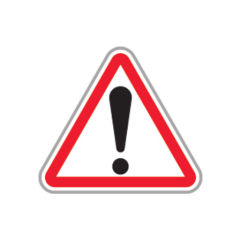 III – Là où le code ne répond pas…
B – De la doctrine… au juge

Jugements remarquables (candidatures)
Dans le cas où des difficultés ont affecté la réalisation par une entreprise lors de travaux antérieurs, la commission d’appels d’offres ne commet pas d'erreur manifeste d'appréciation lorsqu’elle en rejette la candidature (CE 27 février 1987 n°61402)
Mais il faut cependant que les capacités et compétences de l'entreprise soient véritablement en cause. Une ancienne incompatibilité d’humeur et des relations tendues ne justifient pas du rejet de candidature (CAA Marseille 16 mai 2000 Société Rafalli, n° 97MA00916)
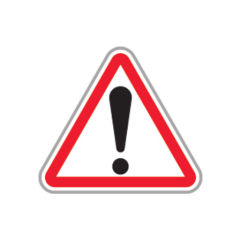 III – Là où le code ne répond pas…
B – De la doctrine… au juge

Jugements remarquables
Il faut en outre que l’appréciation portée sur l’entreprise repose sur des faits matériellement exacts dont la preuve puisse être rapportée. Cela signifie par exemple que le mécontentement de la collectivité se soit traduit par des sanctions, mesures coercitives, ou au moins quelques courriers et mises en demeure (CAA de Lyon, N° 01LY02331, 2 octobre 2003, Commune de Saint Galmier)
Quant à l’existence d’un contentieux antérieur ou en cours, elle n’est pas en elle-même suffisante pour écarter une candidature (TA Versailles 13 mars 1998, Sté Quillery Environnement urbain, n° 98904)
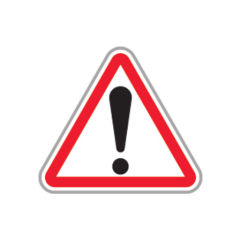 III – Là où le code ne répond pas…
B – De la doctrine… au juge

Jugements remarquables

Le marché est régulier si la décision d’attribution par la commission d’appel d’offres intervient pendant le délai de validité des offres (CE 26 septembre 2007 OPAC Calvados)
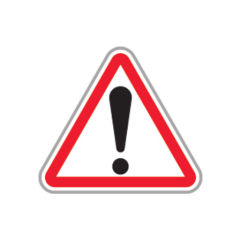 PAUSE
Reprise à …..
IV – Quelle est la place des candidats évincés et leur pouvoir de nuisance
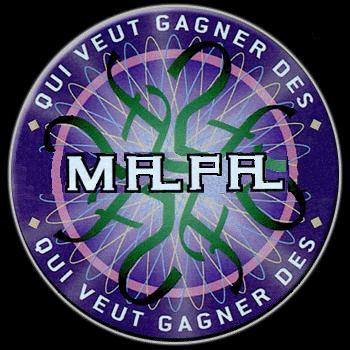 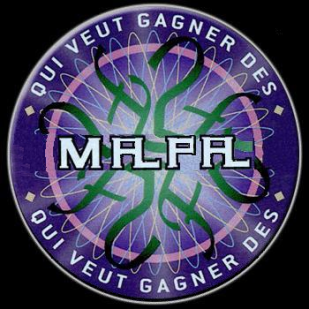 9 - Dès que j’ai un besoin, celui-ci doit être analysé…
A - En fonction de la nomenclature homogène
B - Par les experts du FISC
C - D’urgence par le Dr Maison
D - Comme étant unique, c’est le mien
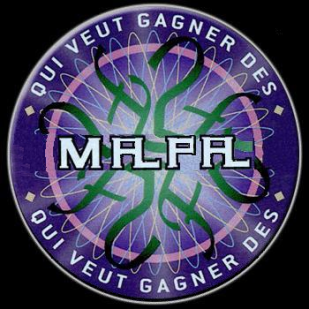 10 - Pour rédiger mon cahier des charges…
A - Je recopie le devis détaillé reçu
B - A quoi ça sert, la société que je veux connait mon besoin
C - Je demande à quelqu’un d’autre
D - J’analyse mes besoins
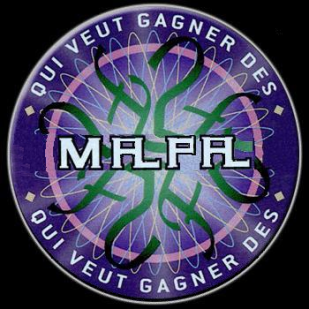 11 - Jusqu’à quel montant je peux effectuer une procédure sans mise en concurrence (ou simplifiée sur consultation de plusieurs catalogues ou par l’envoi à des candidats potentiels d’une lettre de consultation)
A - 3.999 euros TTC
B - 40.000 euros HT
C - 20.000 euros HT
D – 25.000 euros HT
IV – La place des candidats évincés
Formalités substantielles

Durant la phase de consultation
Recours durant la phase de remise des candidatures et/ou des offres
Recours dans le cas du rejet de la candidature
Recours au regard des documents de consultation (RC, CCAP, CCTP, AE, etc. )
IV – La place des candidats évincés
Formalités substantielles

Durant la phase d’analyse des offres

Recours au regard de la phase (éventuelle) de négociation

Compte rendu systématique de la négociation
IV – La place des candidats évincés
Formalités substantielles

Après le choix du titulaire
Lettre aux candidats non retenus avec mention des motifs de rejet
Signature du marché 11 jours après réception de la lettre par les candidats non retenus
Sur demande écrite, des précisions sont apportées aux candidats non retenus (dans les 15 jours)
IV – La place des candidats évincés
Documents communicables

Qui répond aux candidats évincés ?
Tout document ne portant pas atteinte au secret professionnel
Rapport d’analyse des offres
Bordereau des prix
Éléments relatifs aux seuls titulaire et requérant
La CADA peut être saisie
PAUSE
Reprise à …..
V – Le CCP et le guide de procédure interne : outil ou frein permanent ?
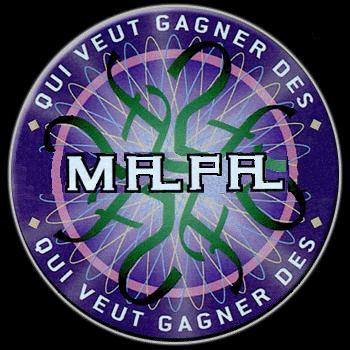 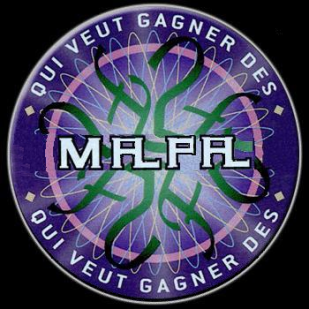 12 - Dès que mon besoin dépasse 40.000 euros HT, pour lancer un marché je fais appel à…
B - Géo Trouvetou
A - Batman
C - Zorro
D – Un agent expert en marchés publics
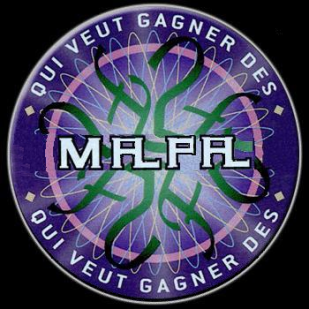 13 - En cours de consultation d’un marché public, un candidat m’appelle pour avoir des précisions sur le cahier des charges… Je lui réponds…
A - Dans le détail
B - De prendre contact avec la Commande Publique
D - Parce que je le connais bien
C - Qu’il doit relire le CCTP
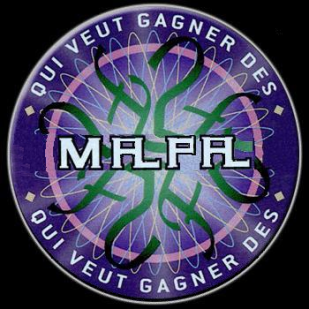 14 - Dans le cadre d’un marché public, je négocie…
B - Au restaurant, entre la poire et le café, pour obtenir un meilleur prix
A - Avec les meilleurs offres en fonction des critères de choix
C - Avec celui que je connais
D - En fonction des références des candidats
V – Le guide de procédure…
A – Pourquoi un guide de procédure ?

Le guide de procédure interne
Résultat d’une large concertation préalable 
Expérimentation nécessaire
Evaluation des seuils du guide
 Mise à jour régulière
V – Le guide de procédure…
A – Pourquoi un guide de procédure en plus ?
La réforme de 2001
La nomenclature de 2002
La « révolution » de 2004
La mise au point de 2006
Le plan de relance de 2008
Les modifications de 2009
Les ordonnances de 2014
Le décret de 2016
Le code de la commande publique de 2019…..
V – Le guide de procédure…
A – Pourquoi un guide de procédure ?

Plébiscité par les CRC
Guide des bonnes pratiques (c’est fait !)
Répartition des tâches et missions
Identification de la RPP
Et la charte ?
Pour une bonne utilisation de la négo
V - Le guide de procédure…
B – De la bonne utilisation du guide…

Qui fait quoi ? Le service opérationnel
Rédige le cahier des charges techniques
Rédige les BP, DE ou DPGF
Se charge des visites sur site
Analyse les offres et rédige un rapport
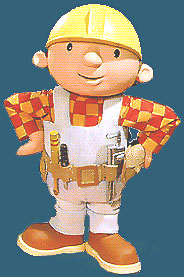 V - Le guide de procédure…
B – De la bonne utilisation du guide…

Qui fait quoi ? Le service des marchés publics
Lance la procédure
Réponds aux candidats pendant la consultation
Réceptionne et enregistre les plis
Convoque et prépare les travaux de la CAO
Informe les candidats non retenus
Procède aux procédures de notification
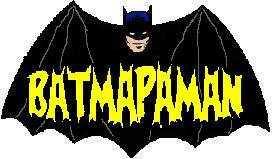 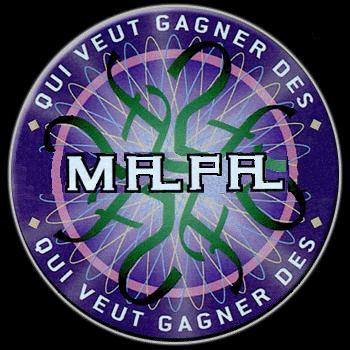 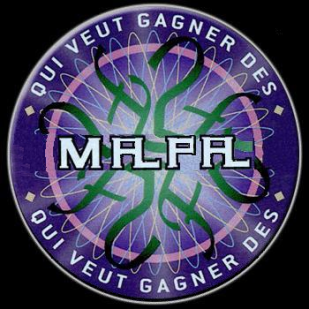 15* - J’ai rédigé mon rapport d’analyse des offres, je le transmets à la Direction de la Commande Publique puis…
B - J’attends la copie de la notification du marché
A - Je me précipite pour appeler le futur titulaire
D - De toute façon, j’ai déjà été livré
C - Si c’est urgent, j’appelle la DCP
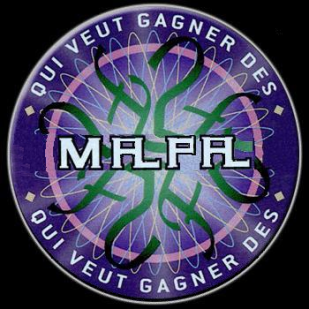 Total sur 20
0 à 5 - Dès ce soir, chez moi, au coin du feu, je commence à lire le code de la commande publique…
6 à 10 - De retour au bureau je m’inscris à la prochaine conférence sur les marchés…
15 à 20 : Dès demain, je peux commencer en collectivité, même pas peur…
11 à 14 : C’est décidé, je vais postuler pour un service achats en collectivité
MERCI DE VOTRE ATTENTION
Bonjour chez vous…